R1.10　滝沢市健康福祉部児童福祉課
〇多子世帯・ひとり親世帯等の保育料軽減措置について
＜軽減内容＞一定の要件に該当する世帯は通常制度の年齢制限を撤廃し、扶養している子の順番でカウントし、保育料を軽減します。（所得制限有）
(年少)
(年中)
(年長)
0歳
1歳
2歳
3歳
4歳
5歳
小1
小2
小3
小4～
　年齢制限なし
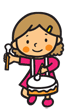 第１子の年齢にかかわらず、第２子半額、第３子以降無償
・０歳児～２歳児
（保育所、認定こども園等）
第３子
第２子
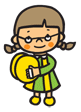 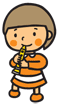 市民税額57,700円
未満の世帯の場合
半額
無償
第１子
市民税額77,101
円未満のひとり
親世帯等の場合
第１子
第２子
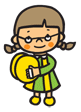 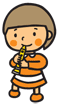 全額
又は
軽減
第１子から全額又は軽減、第２子以降無償
無償
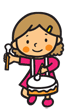 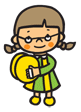 第２子
第３子
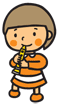 第１子の年齢にかかわらず、第２子以降無償
無償
無償
第１子
※生活保護世帯や、ひとり親等で市町村民税非課税世帯の場合は、第１子から無料です。
＜通常制度＞０～２歳児の場合、未就学児の年長から順番を数えます。
(年少)
(年中)
(年長)
0歳
1歳
2歳
3歳
4歳
5歳
小1
小2
小3
小4
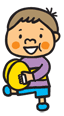 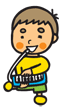 第３子
第２子
０～２歳児
第１子
小１以上はカウントしない
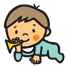 半額
無償
（保育所､
認定こども園等）
無償
下記の場合、枠の部分で順番がカウントされるため、上の子はカウントしません。
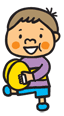 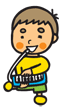 第１子
第２子
０～２歳児
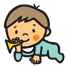 全額
（保育所､
認定こども園等）
半額
小１以上はカウントしない
※幼児教育・保育の無償化によりこの児童数のカウント方法が変わることはありません。